Lei 13.465/17
1º Seminário de Direito Urbanístico
LOTEAMENTO DE ACESSO CONTROLADO E CONDOMÍNIO DE LOTES – RATEIO DE DESPESAS
4 de junho de 2019
Nossa conversa de hoje:
1 - Loteamento de acesso controlado
2 - Condomínio de Lotes
3 - Rateio de Despesas
Sistemas legais
CONFORMAÇÃO JURÍDICA DE EMPREENDIMENTOS IMOBILIÁRIOS
Lei nº 4.591/64

Incorporações Imobiliárias (condomínio)
Lei nº 6.766/79

Loteamentos
Lei nº 10.406/02 CC

Condomínios
O que é uma incorporação imobiliária?
É a atividade exercida com o intuito de promover e realizar a construção, para alienação total ou parcial, de edificações ou conjunto de edificações compostas de unidades autônomas
Artigo 28 (§ único) da Lei 4.591/64
O que é Loteamento?
É a subdivisão de gleba em lotes destinados a edificação, com abertura de novas vias de circulação, de logradouros públicos ou prolongamento, modificação ou ampliação das vias existentes.
Artigo 2º da Lei 6.766/79
E condomínio, o que é?
É a divisão das edificações em partes de propriedade exclusiva e partes de propriedade comum.
Artigo 1.331 do Código Civil
ANTES
CONFORMAÇÃO JURÍDICA DE EMPREEND. IMOBILIÁRIOS
Tabela de objetos 
ANTES 
da Lei 13.465/17
Lei 13.465, de 
11 de julho de 2017

TROUXE NOVIDADES!
DEPOIS
CONFORMAÇÃO JURÍDICA DE EMPREEND. IMOBILIÁRIOS
Tabela de objetos 
DEPOIS 
da Lei 13.465/17
“...as alterações (...) da Lei nº 13.465/2017 (...) não modificaram as regras a serem observadas no parcelamento do solo urbano que se dá por loteamento ou desmembramento e não por condomínio...”
Procuradoria Geral do Estado de São Paulo, consultoria jurídica da secretaria da habitação (processo 512700/2018, Cota CJ/SH nº 66/2018; interessado SECOVI/SP)
1
Loteamento de acesso controlado
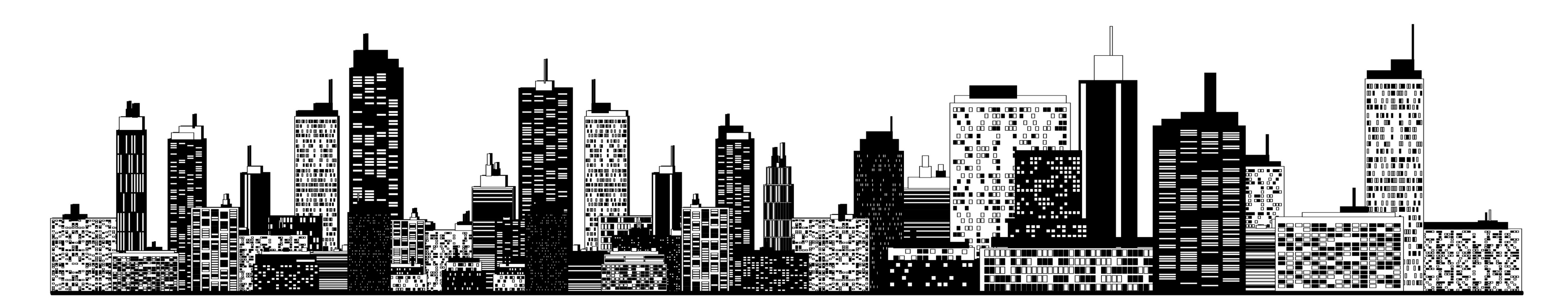 Nome popular = “LOTEAMENTO FECHADO”:

Definição Legal (artigo 2º da Lei 6.766/79):

“§ 8º Constitui loteamento de acesso controlado a modalidade de loteamento (..), cujo controle de acesso será regulamentado por ATO DO PODER PÚBLICO MUNICIPAL, sendo vedado o impedimento de acesso a pedestres ou a condutores de veículos, não residentes, devidamente identificados ou cadastrados.”
Loteamento de acesso controlado
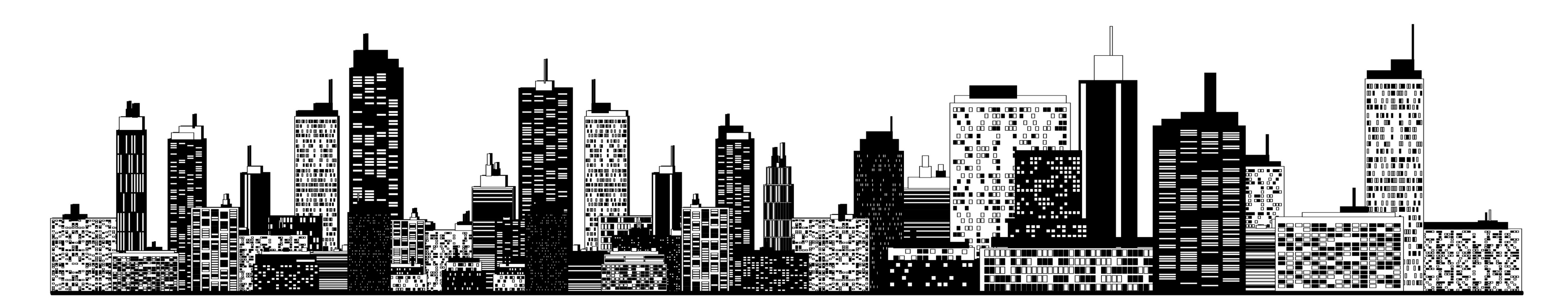 Assim, o artigo 2º da Lei 6.766 ("O parcelamento do solo urbano poderá ser feito mediante loteamento ou desmembramento...") ganhou a previsão (legal) de espécie (largamente já utilizada Brasil afora) de loteamento "fechado" ou "loteamento de acesso controlado". 

Os municípios já previam essa matéria de direito urbanístico e agora ficou sedimentado via lei ordinária federal.
Loteamento de acesso controlado
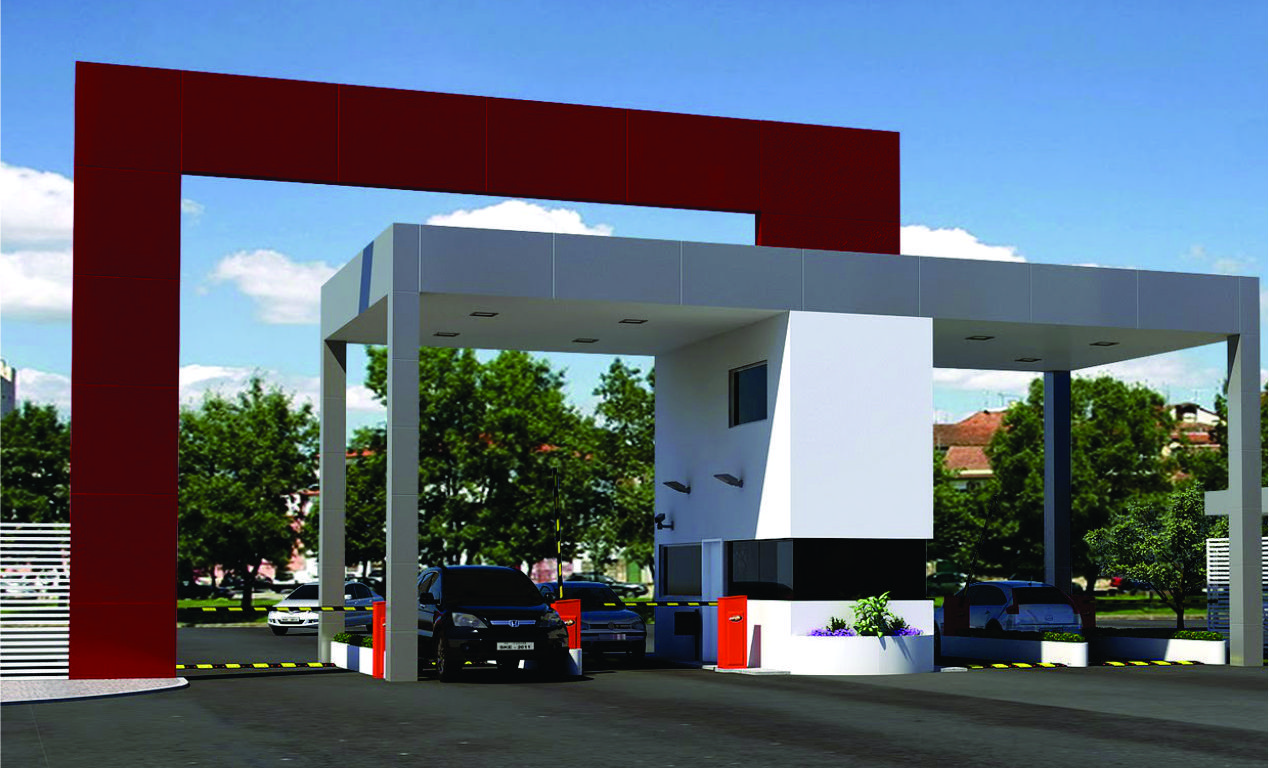 Resumindo: não pode fechar e não deixar outro do povo entrar e passear (não pode haver restrição à liberdade de locomoção), mas o empreendedor / associação de moradores pode sim controlar a entrada. 

A associação de moradores pode definir algumas regras de segurança:

Cadastro com documento de entrada e saída;

Acompanhamento via câmeras de segurança ou através de espécie de cortejo por moto / carro de empresa de segurança; 

Etc.
LOTEAMENTO FECHADO
Resumo
+
ideias
“Loteamento fechado ou loteamento de acesso controlado, previsto no art. 2º, § 8º, da Lei nº 6.766/79, é modelo de desenvolvimento urbano no regime próprio de loteamento, regulamentado por ato do poder público municipal, cujo perímetro é cercado ou murado, com acesso controlado ao núcleo urbano, concebido para agregar segurança e qualidade de vida.
 
É, pois, espécie de parcelamento do solo urbano com o perímetro da gleba cercado ou murado, e acesso controlado ao seu interior, vedado o impedimento de acesso a pedestres ou a condutores de veículos, não residentes, devidamente identificados e cadastrados.”
DEFINIÇÃO
DES. VICENTE DE ABREU AMADEI
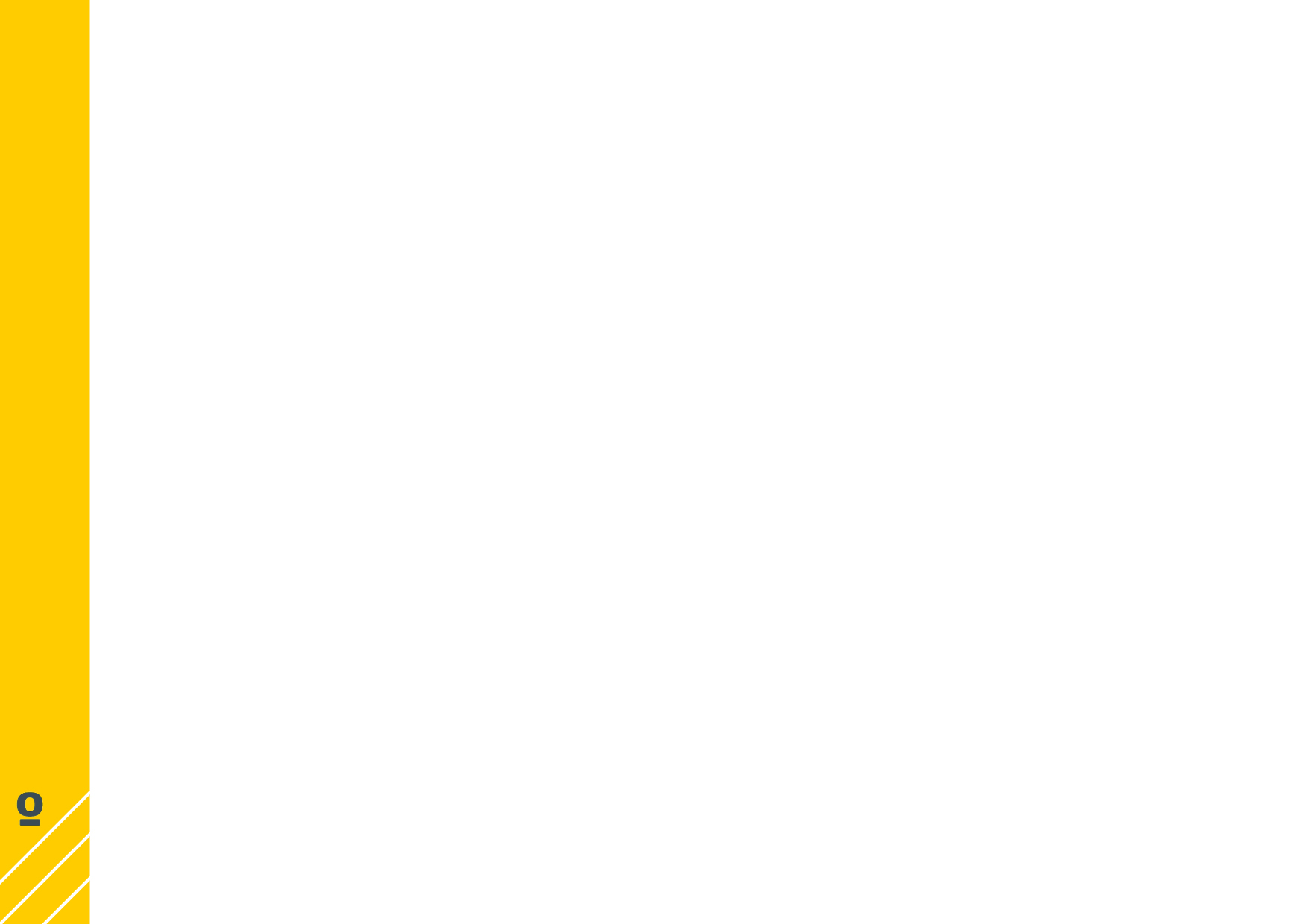 Associação de Moradores
www
Características Básicas
 
Pessoa Jurídica de Direito Privado, com estatuto registrado no cartório de pessoas jurídicas.

União de pessoas para finalidade NÃO econômica – NÃO PODE DISTRIBUIR LUCRO.

O estatuto da associação deve conter:

Denominação, finalidade e sede da associação;
Os direitos e deveres dos associados;
As fontes de recurso para sua manutenção;
O modo de constituição e o funcionamento dos órgãos deliberativos (assembleia, conselhos, se houver, etc.);
As condições para alteração das disposições estatutárias e para a dissolução; e
A forma da gestão administrativa e de aprovação das respectivas contas.
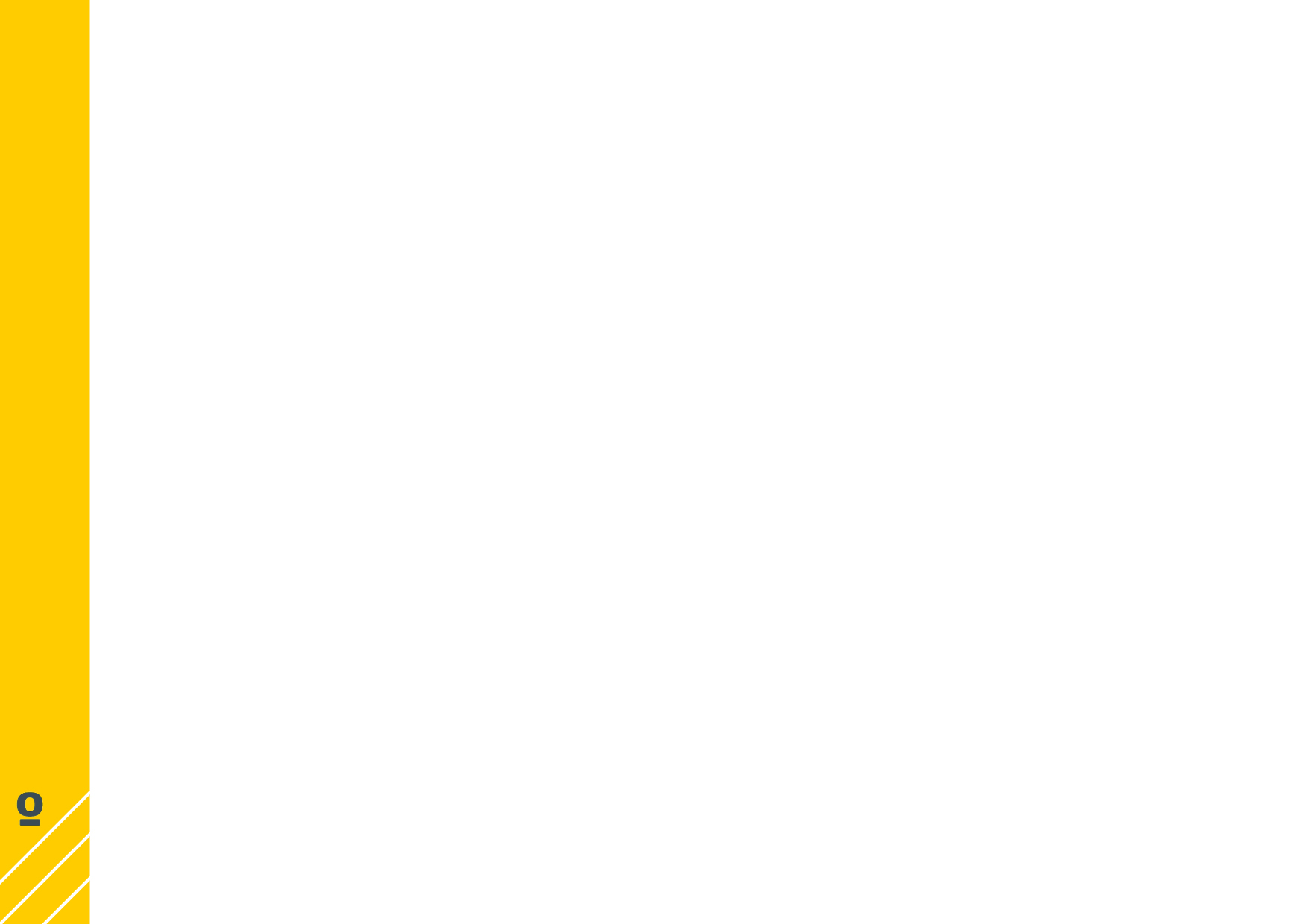 Associação de Moradores
www
ASSEMBLEIA
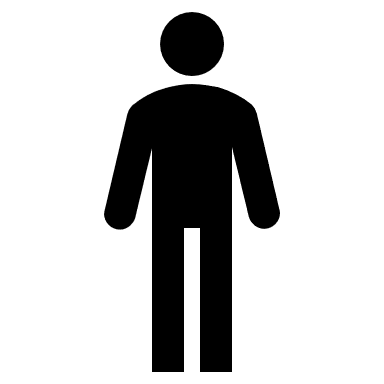 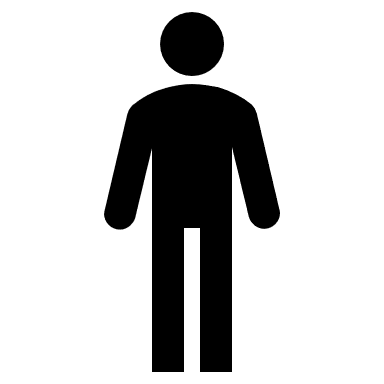 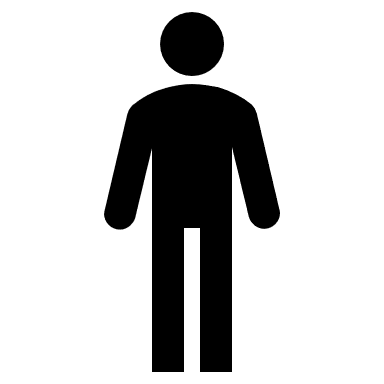 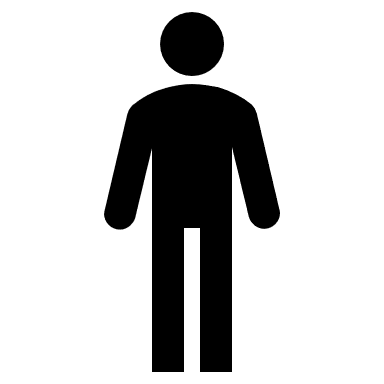 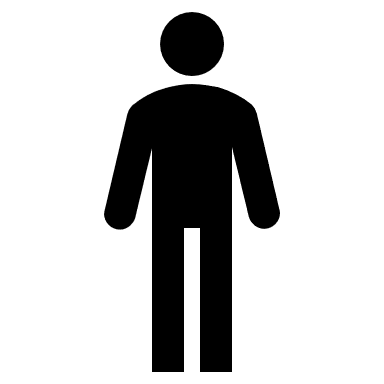 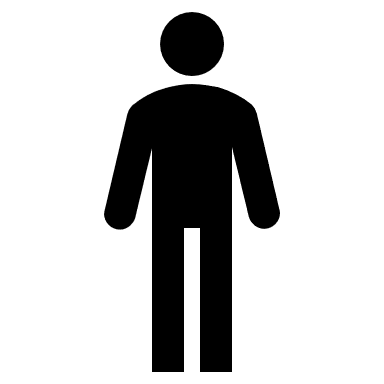 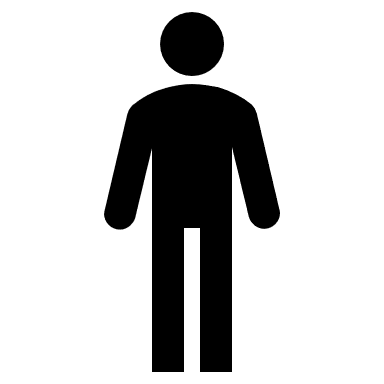 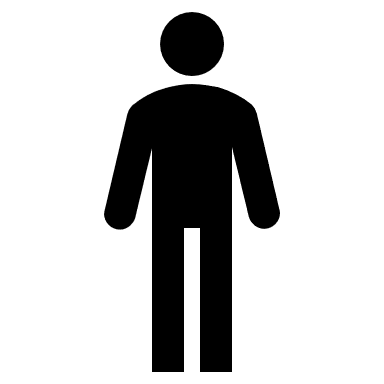 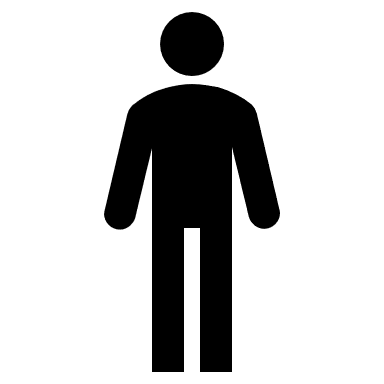 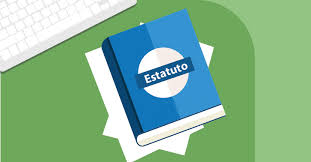 Registro em Cartório
CNPJ
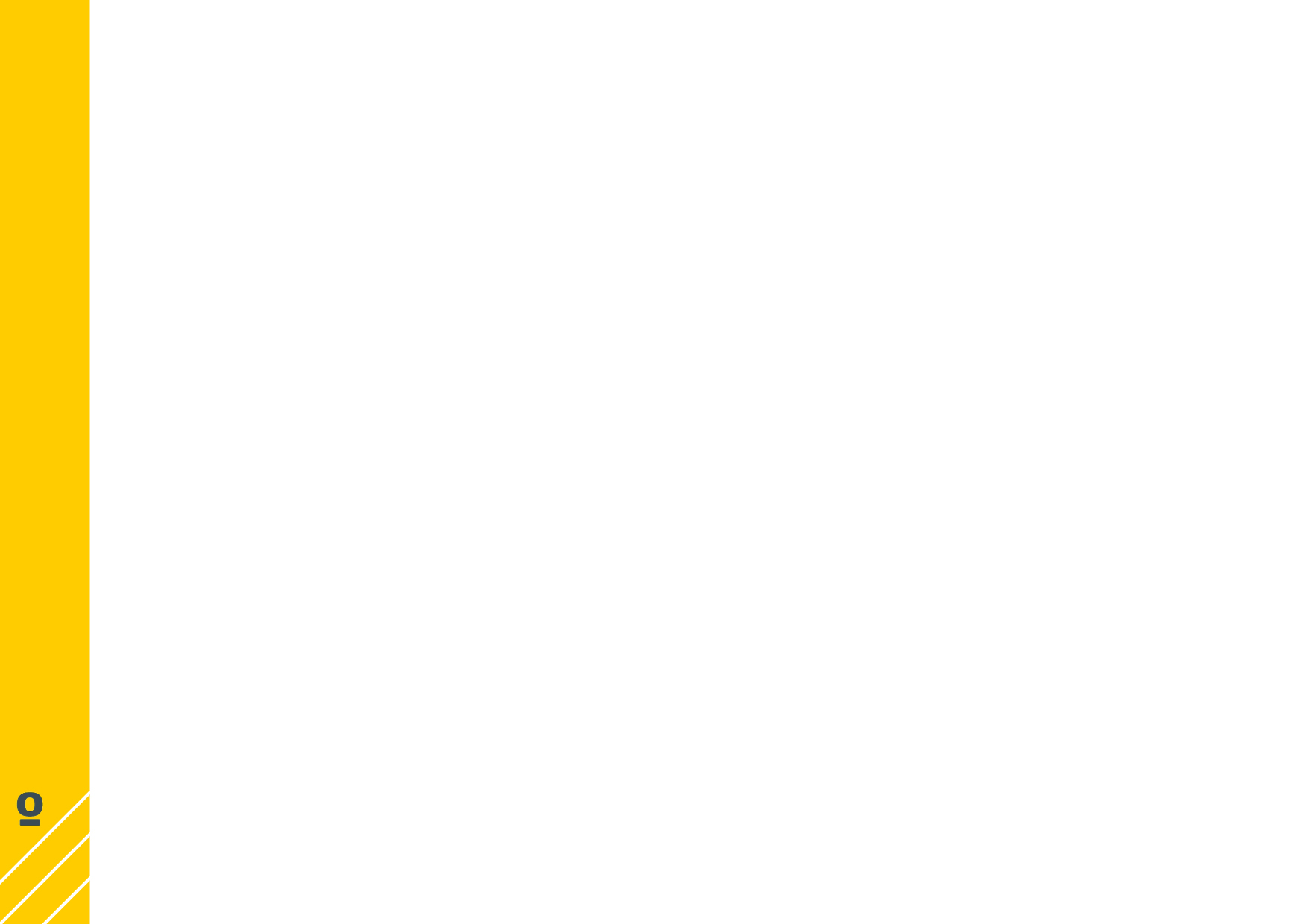 Associação de Moradores
www
Fundamento Legal
 
Artigos 53 a 61 do Código Civil.

São Paulo: Associação de Moradores do Jardim das Perdizes.
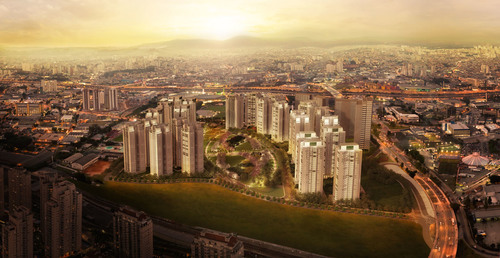 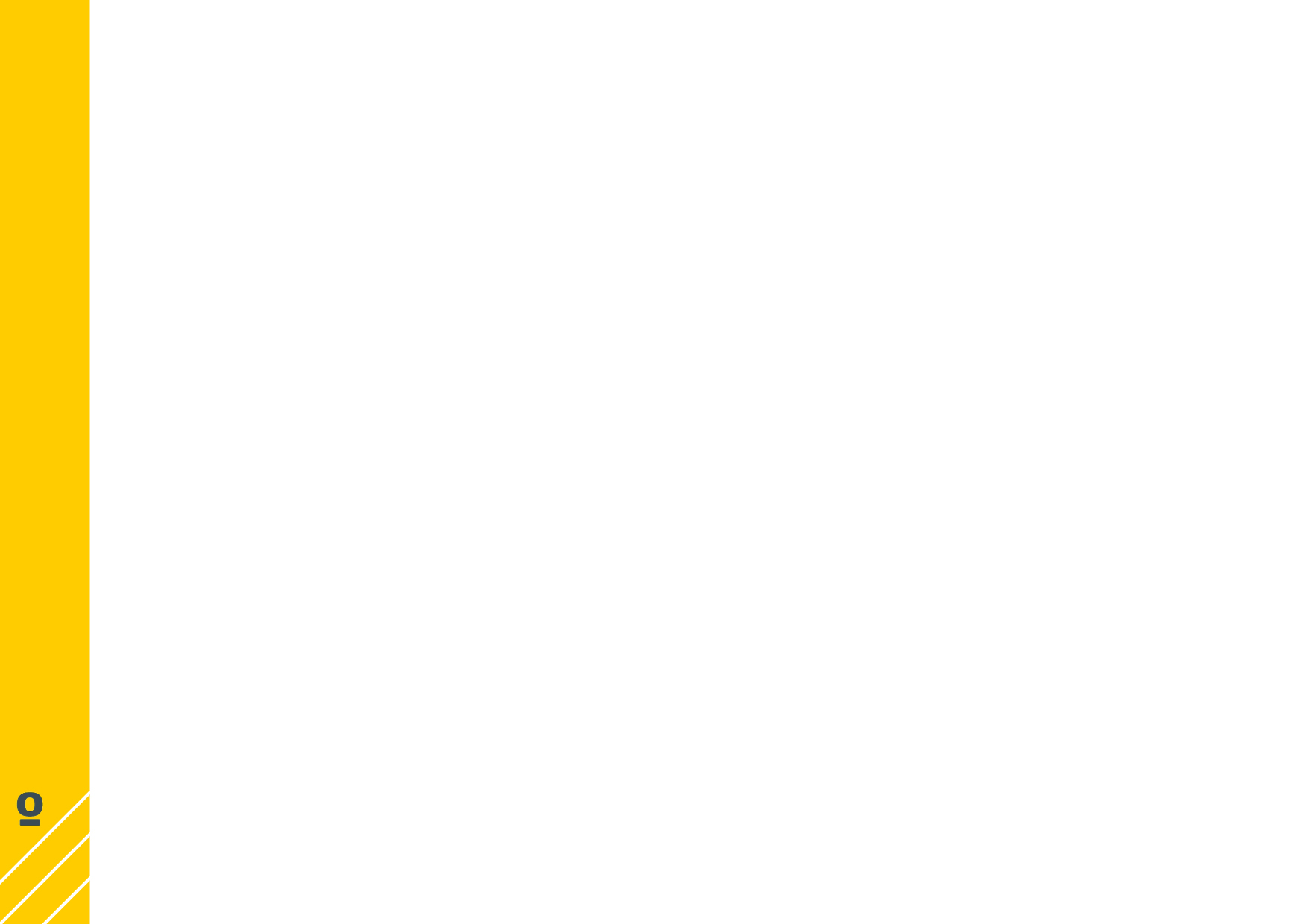 Associação de Moradores
www
Direitos e deveres – Código Civil
 
Os associados devem ter direitos iguais mas o estatuto pode criar categorias com vantagens especiais.

A associado não pode transmitir as suas quotas, exceto em caso de transferência de propriedade do lote.

A exclusão do associado é possível apenas em caso de justa causa, garantido o direito de defesa.

O associado não pode ser impedido de exercer direito ou função  a ele conferidos, exceto nos casos previstos em lei ou no estatuto da Associação.
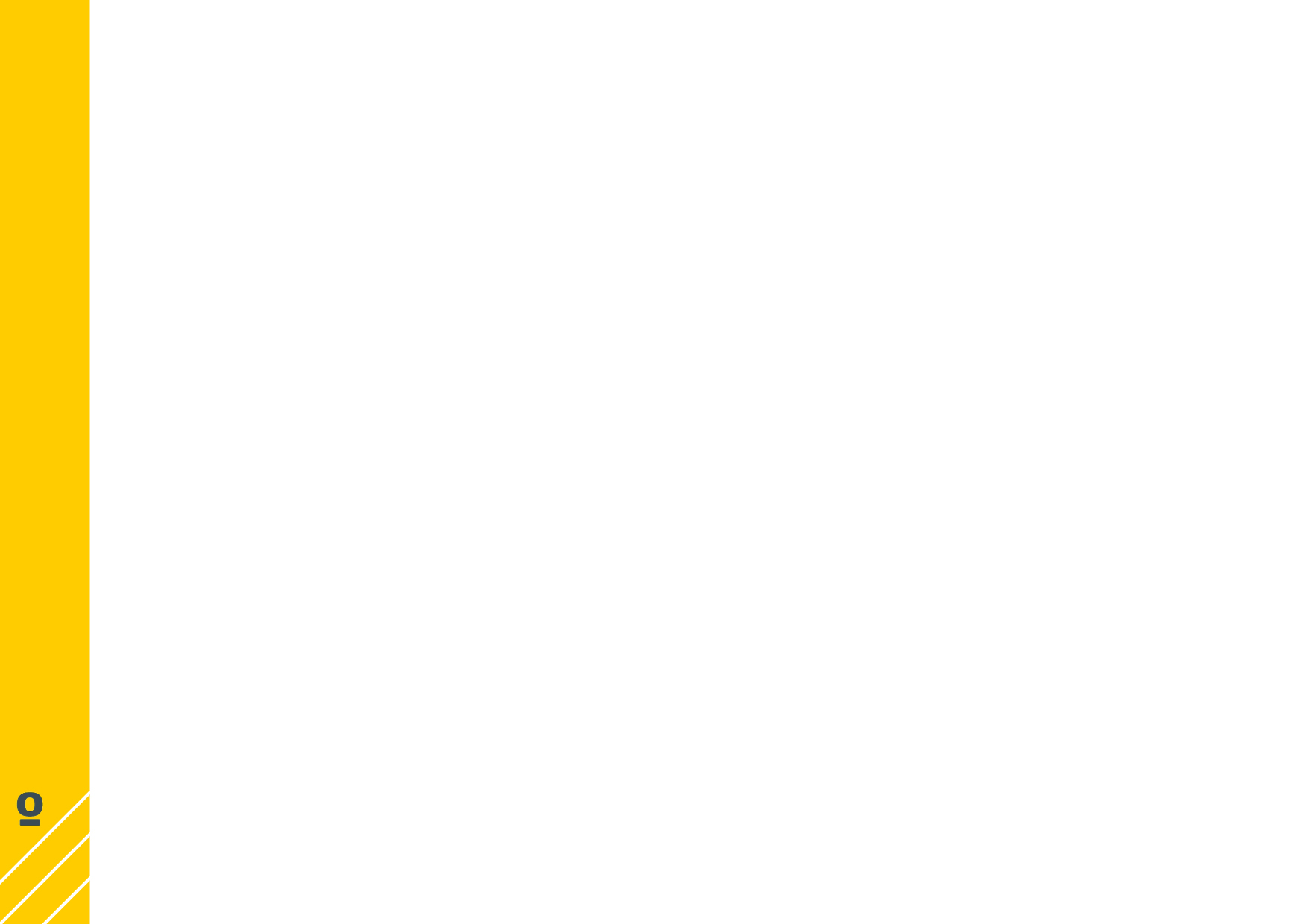 Associação de Moradores
www
Seus Direitos
 
Usufruir de todos os serviços oferecidos pela Associação

Sugerir à administração providências de interesse social

Participar das assembleias

Ser candidato à administração

Votar para a eleição e destituição da administração, e todas as demais matérias

Exigir prestação de contas
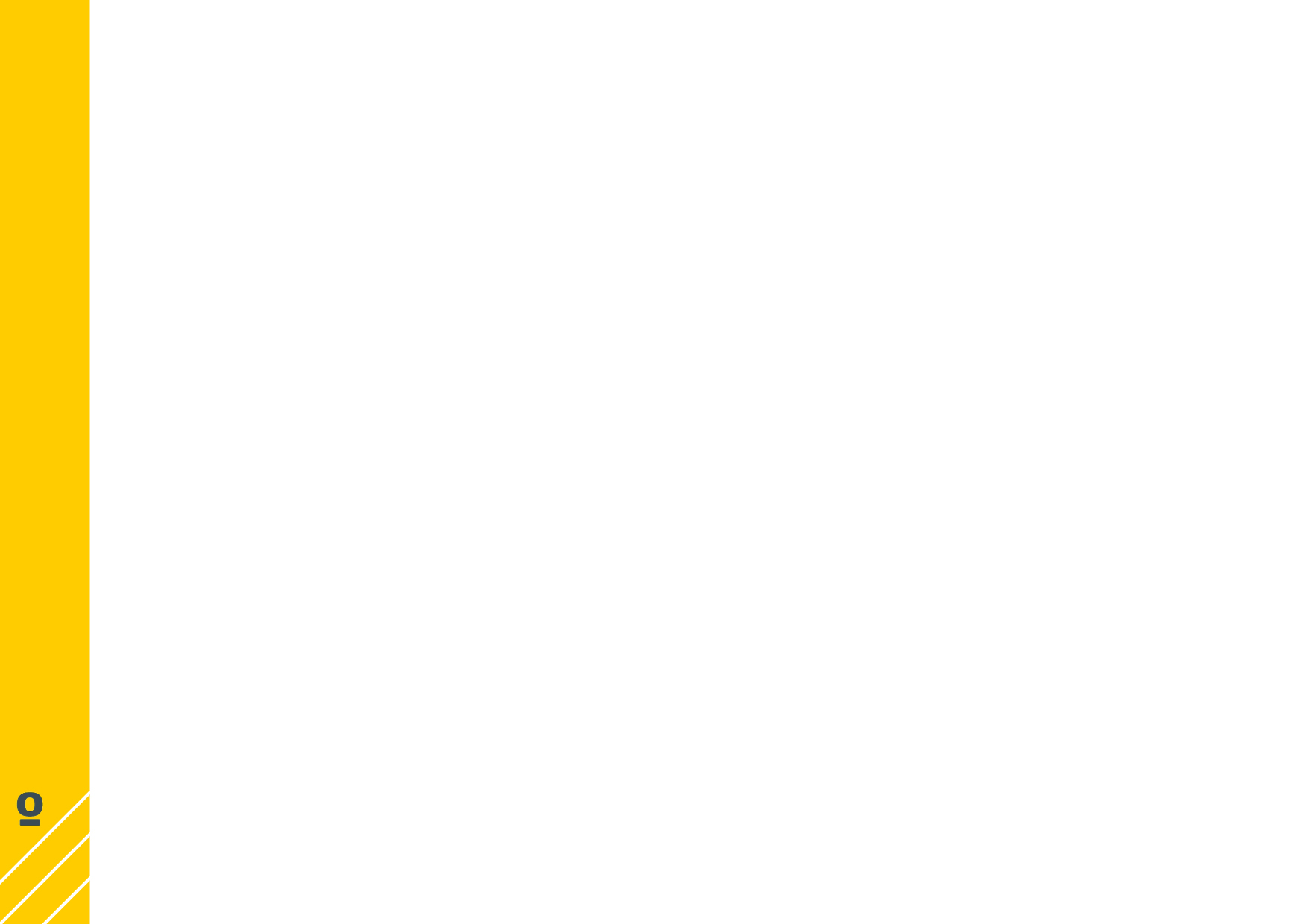 Associação de Moradores
www
Seus Deveres
 
Cumprir e fazer cumprir as disposições do estatuto e demais regulamentos internos da Associação

Acatar e cumprir as deliberações tomadas nas assembleias e pelos órgãos da administração

Pagar nas datas corretas as despesas ordinárias e extraordinárias a que lhe couberem

Cumprir e fazer cumprir todas as restrições impostas pela legislação, pelo estatuto, regulamentos internos da Associação

Manter atualizados os dados cadastrais e endereços para correspondência
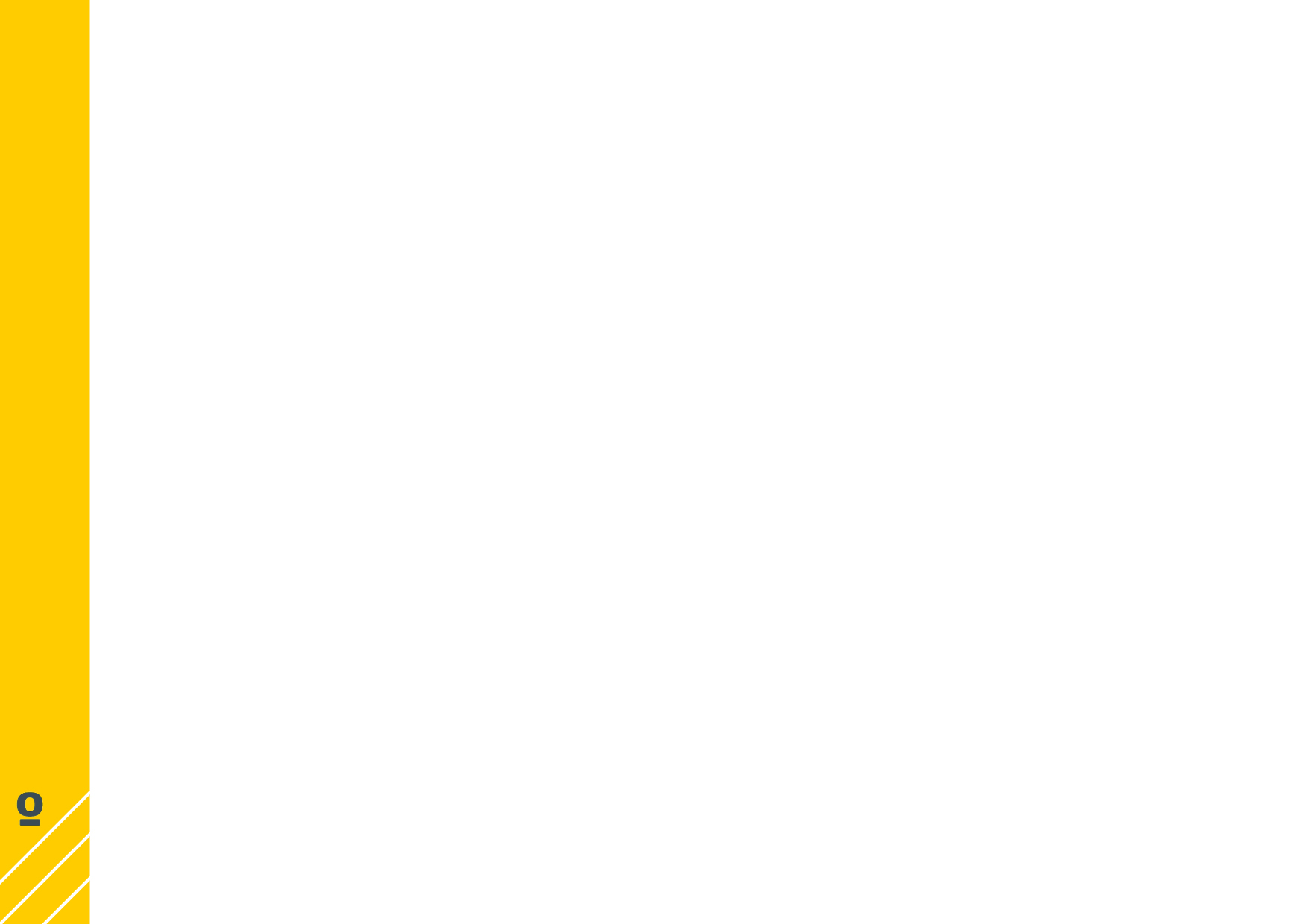 Associação de Moradores
www
Receitas da Associação
 
Pagamento das contribuições ordinárias e extraordinárias pelos associados.

Contratos firmados com empresas de qualquer natureza, desde que autorizado pelo estatuto.

Doações ou demais transferências patrimoniais de qualquer natureza.

Auxílios governamentais.

Rendimentos resultantes da gestão do seu patrimônio.

Rendimentos de licenciamento e sublicenciamento de marcas.
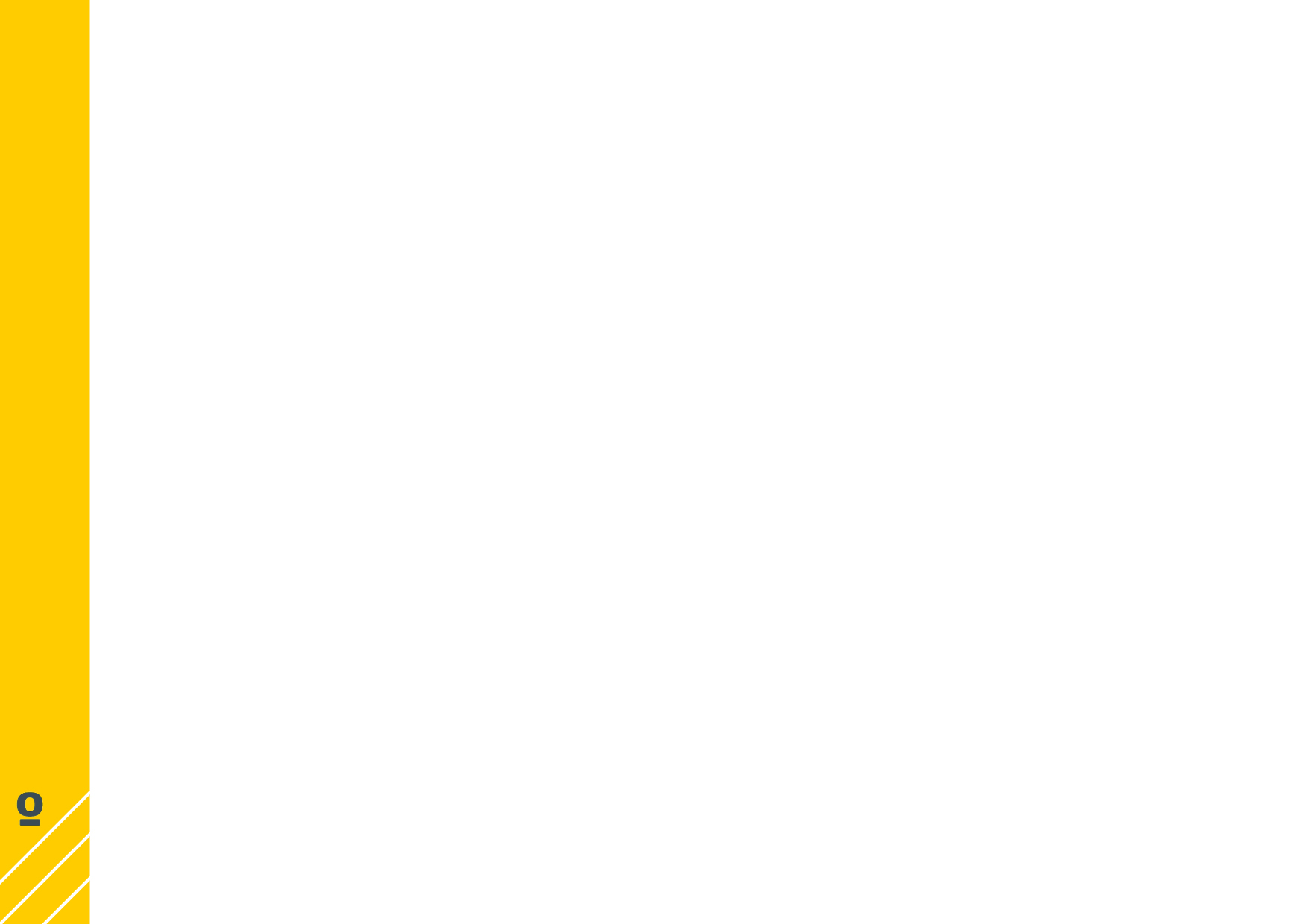 Associação de Moradores
www
Despesas da Associação
 
Implantação, manutenção, conservação e melhorias de toda a infraestrutura do Loteamento.

Despesas relacionadas às áreas públicas, lazer, sistema viário e coleta de lixo.

Segurança, inclusive com contratação de serviço terceirizado.

Atuação na defesa e representação dos interesses da Associação e seus associados, perante quaisquer terceiros.
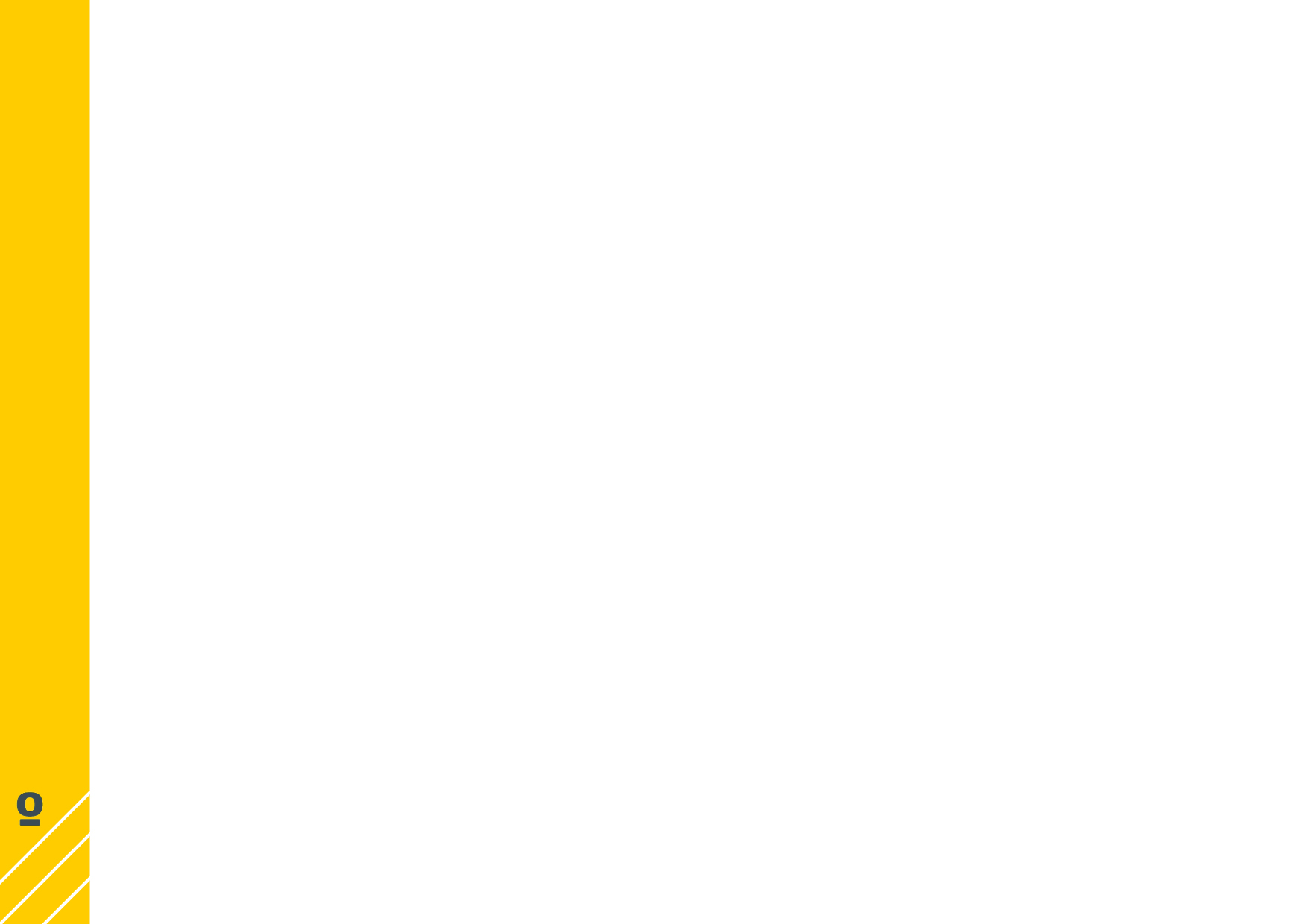 Associação de Moradores
www
Órgãos deliberativos
 
Compete exclusivamente à assembleia geral:

Destituir administradores; e
Alterar o estatuto.

Para as deliberações acima é exigido que a assembleia seja convocada especialmente para este fim.

Será estabelecido no estatuto da Associação:

O quórum de deliberação; 
Os critérios de eleição de administradores; e
A forma de convocação dos órgãos deliberativos (assembleia, conselhos, se houver, etc.): e-mail, portal, carta com AR, etc.

É garantido a 1/5 dos associados o direito de promover a convocação dos órgãos deliberativos.
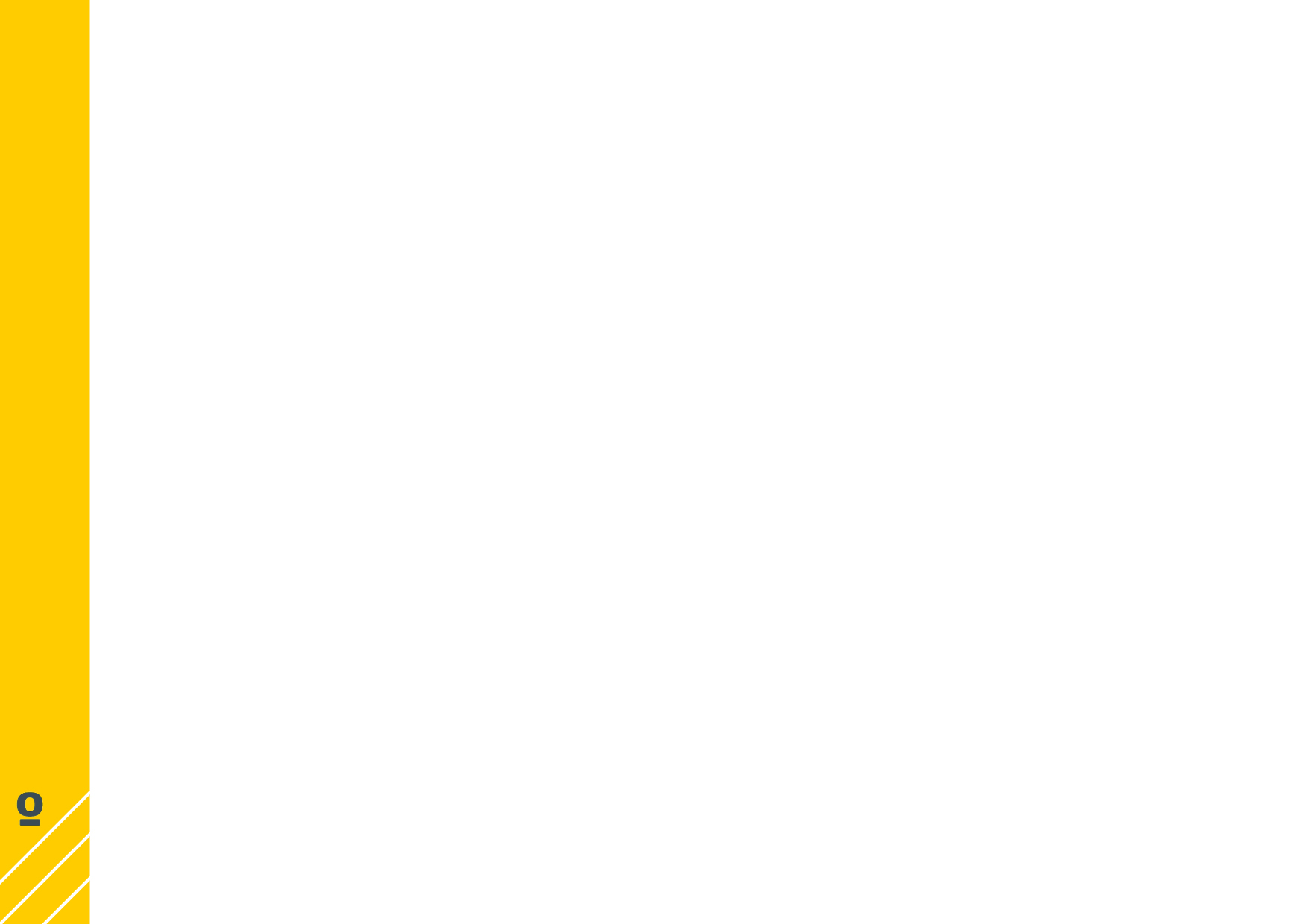 Associação de Moradores
www
Organograma
Definição de quóruns
Definição de competência
Forma de representação 
(assinatura conjunta 
ou isolada)
Presidente e Vices
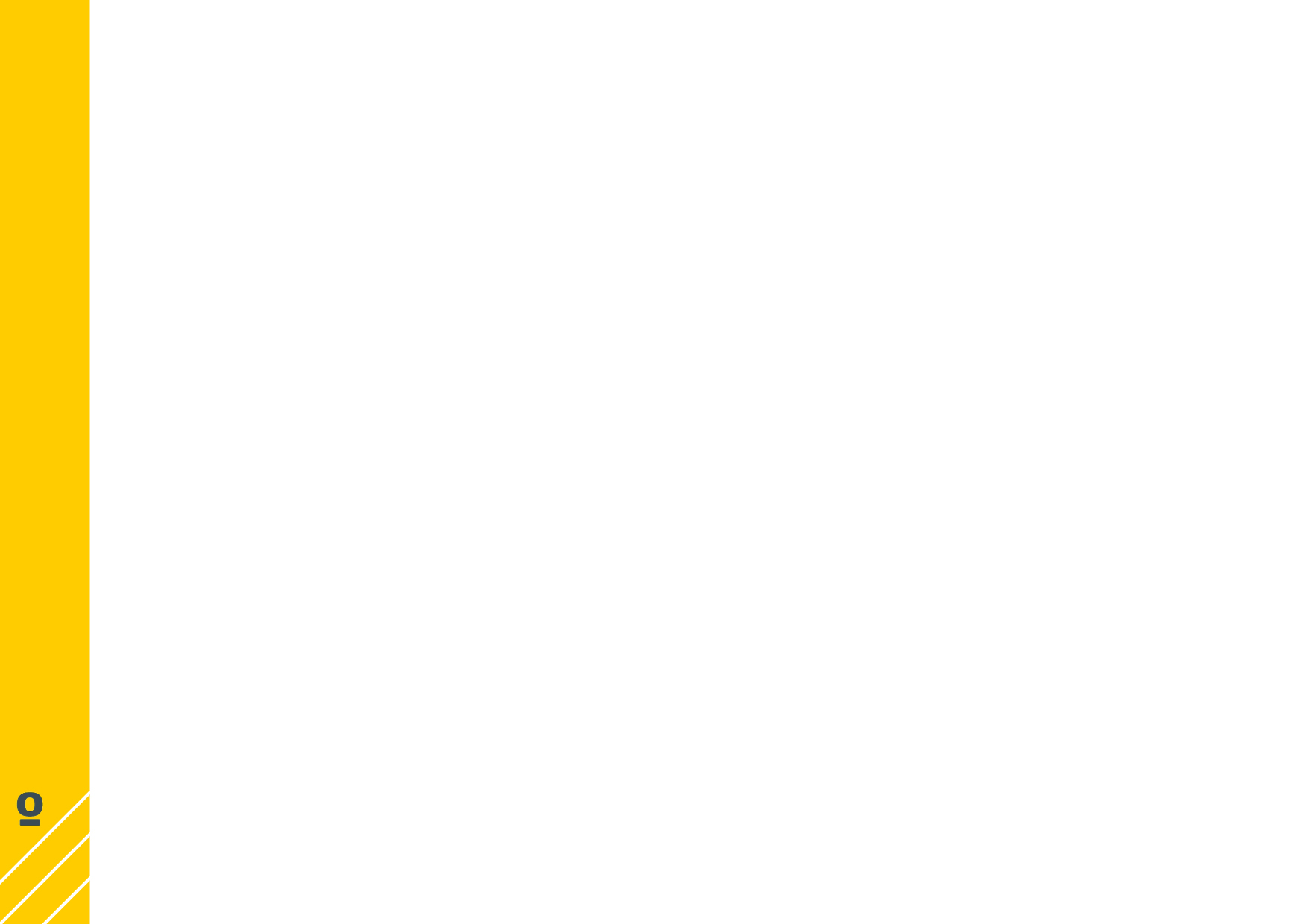 Associação de Moradores
www
Assembleias

A assembleia ordinária deverá ser realizada até 30/4 de cada exercício, referente ao exercício anterior, e terá como objetivo o seguinte:

Aprovar as contas da administração

Destinação do resultado do exercício porém 

NÃO PODE DISTRIBUIR LUCROS

Eleição, destituição e reeleição dos administradores
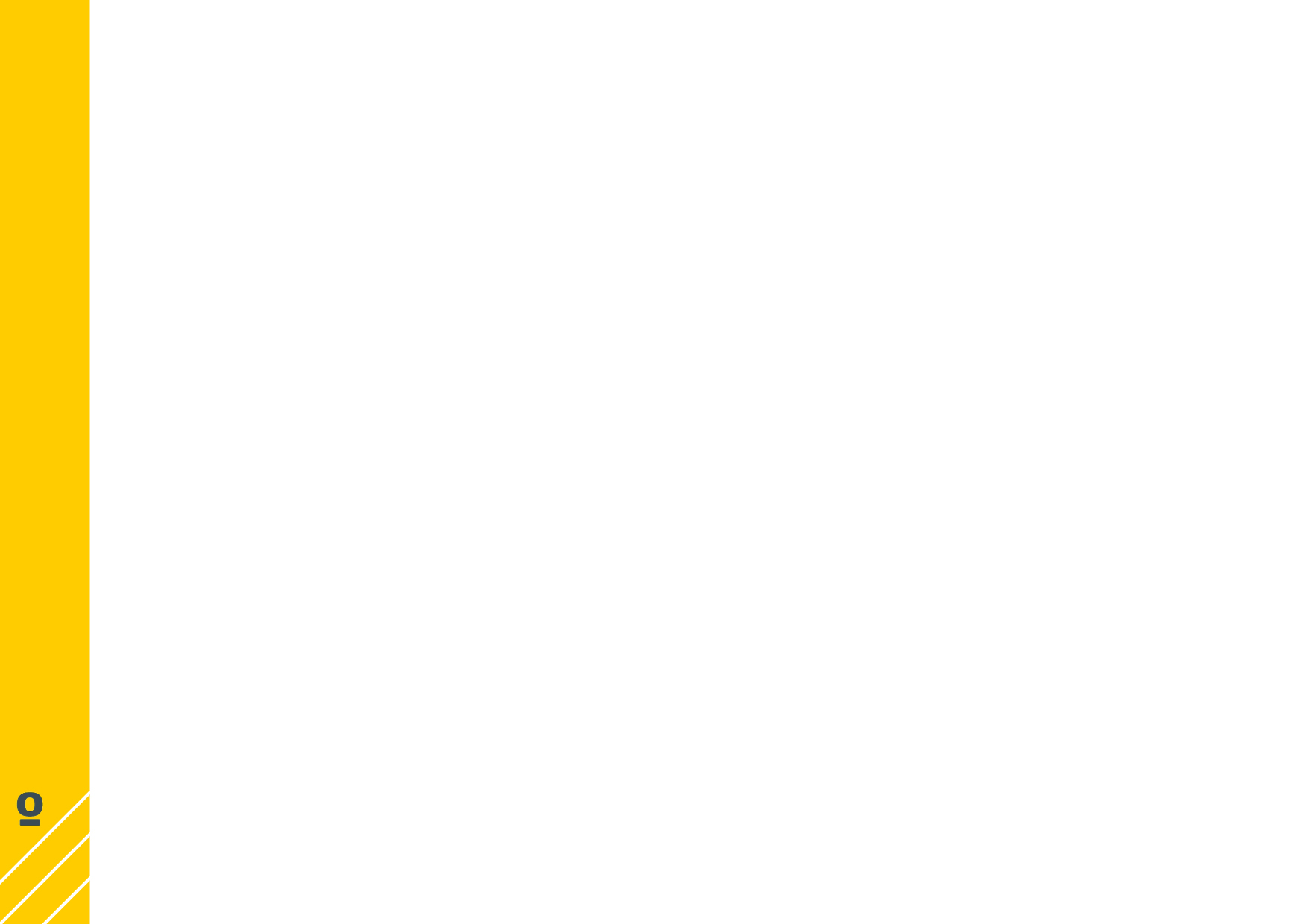 Associação de Moradores
www
Deveres dos Administradores
 
Possibilidade de aplicação subsidiária da Lei de Sociedades Anônimas

Dever de representação da Associação

Dever de cumprir as obrigações estabelecidas na lei, no estatuto e nas demais regulamentações

Dever de diligência

Dever de lealdade

Dever de informar e prestar contas
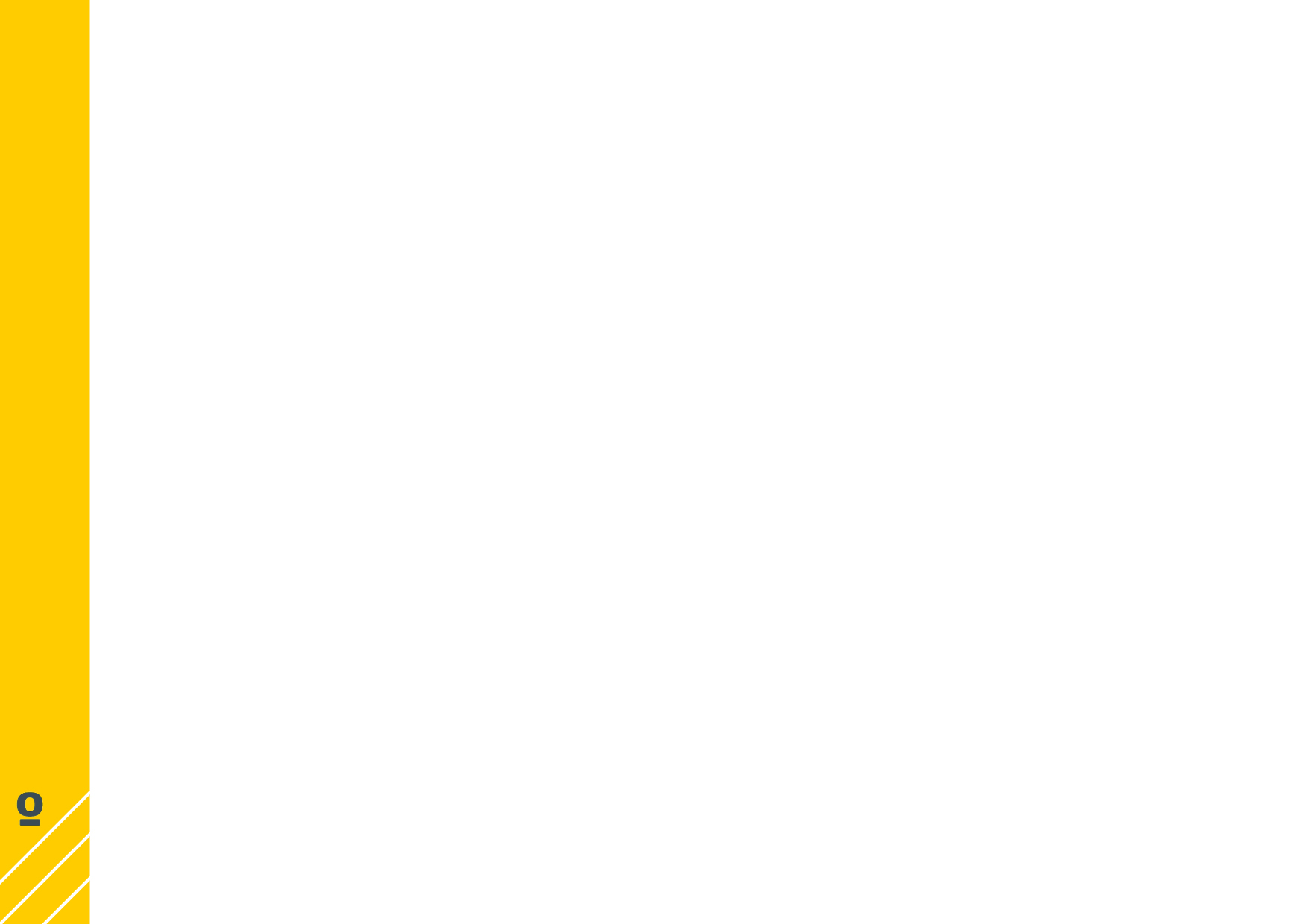 Associação de Moradores
www
Dissolução
 
Em caso de dissolução da associação, o remanescente de seu patrimônio líquido será destinado às entidades de fins não econômicos designada no estatuto, ou, em caso de omissão, por deliberação dos seus associados, à instituição municipal, estadual ou federal, de fins não idênticos ou semelhantes.

Poderá ser estabelecido em estatuto ou por deliberação dos associados que o remanescente de seu patrimônio líquido será restituído aos associados que efetuaram pagamento das contribuições.

Não existindo no Município, Estado, no Distrito Federal ou no Território, em que a associação tiver sede, instituições nas condições indicadas, os valores remanescentes serão devolvidos à Fazenda do Estado, do Distrito Federal ou da União.
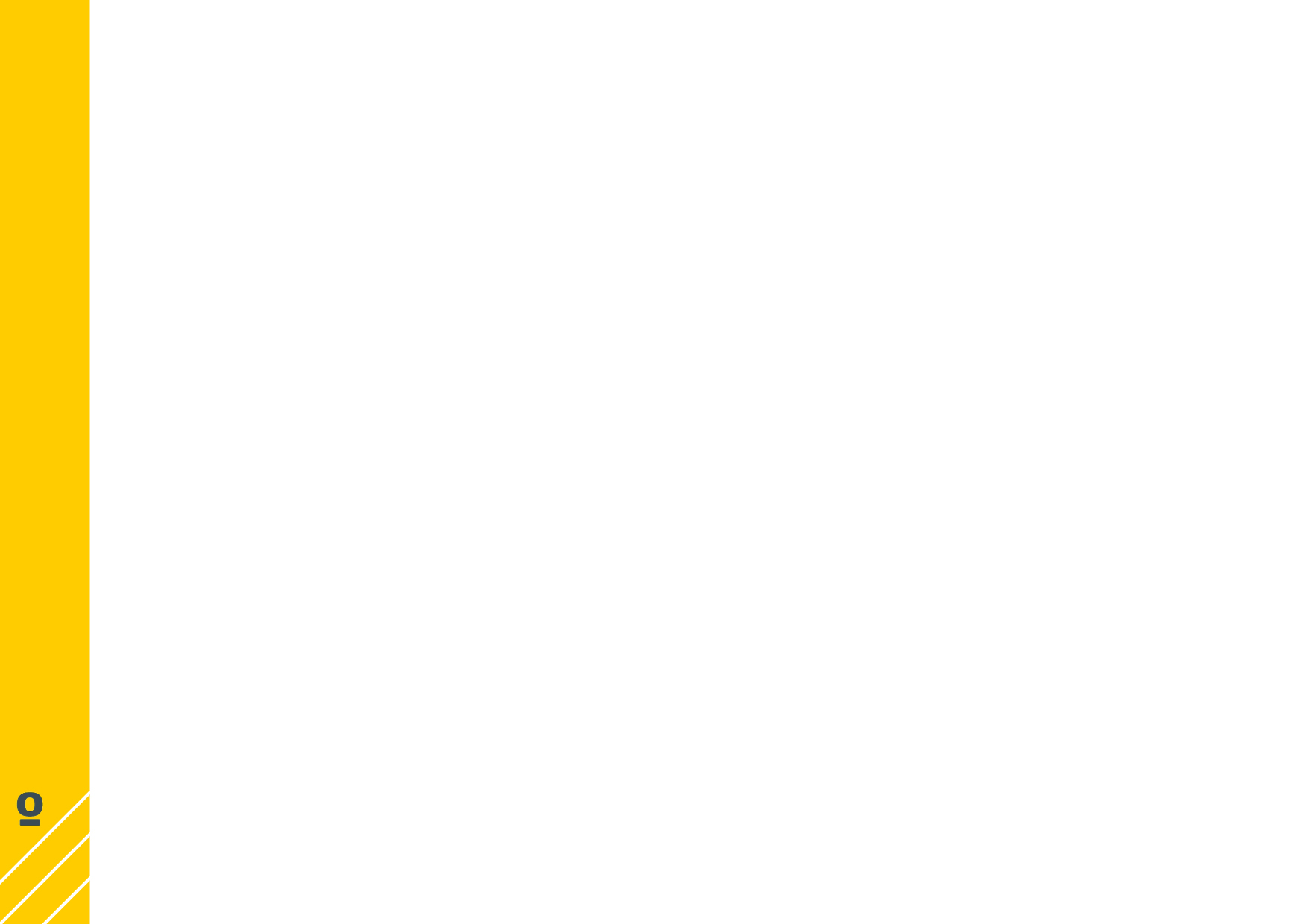 Associação de Moradores
www
Obrigatoriedade de associação e contribuição
 
Lei 13.465, que alterou a Lei de Parcelamento de Solo Urbano, para incluir o Artigo 36-A.

''Art. 36-A. As atividades desenvolvidas pelas associações de proprietários de imóveis, titulares de direitos ou moradores em loteamentos ou empreendimentos assemelhados, desde que não tenham fins lucrativos, bem como pelas entidades civis organizadas em função da solidariedade de interesses coletivos desse público com o objetivo de administração, conservação, manutenção, disciplina de utilização e convivência, visando à valorização dos imóveis que compõem o empreendimento, tendo em vista a sua natureza jurídica, vinculam-se, por critérios de afinidade, similitude e conexão, à atividade de administração de imóveis.
Parágrafo único. A administração de imóveis na forma do caput deste artigo sujeita seus titulares à normatização e à disciplinas constantes de seus atos constitutivos, cotizando-se na forma desses atos para suportar a consecução dos seus objetivos.''
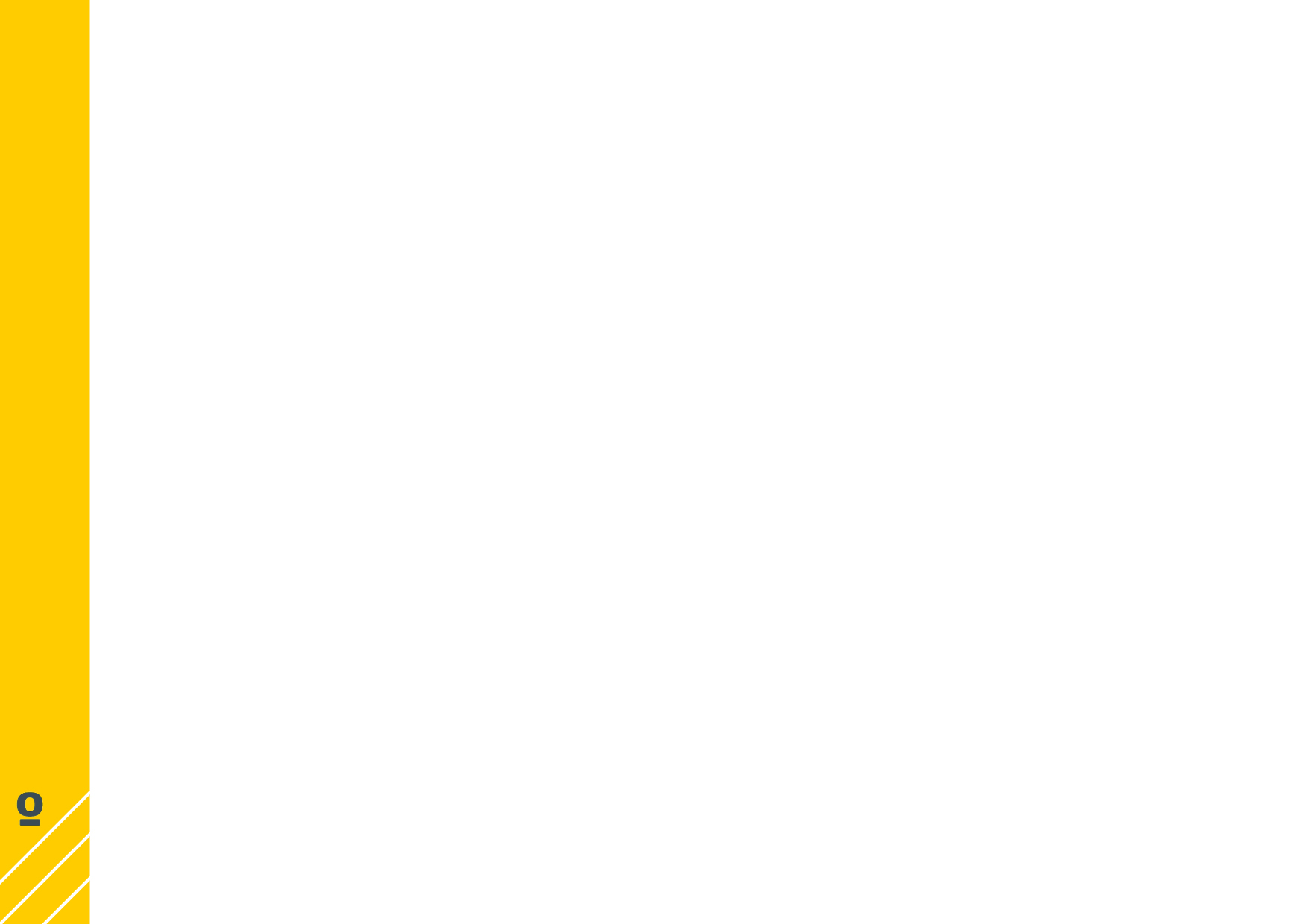 Associação de Moradores
www
Obrigatoriedade de associação e contribuição
 
Obrigação intrínseca: Como poderá o morador do loteamento não efetuar o pagamento das contribuições sendo que ele irá, obrigatoriamente, usufruir dos benefícios?

Não é possível entender como razoável que proprietários não associados possam se beneficiar dos serviços prestados, em especial a segurança, indispensável nos grandes centros urbanos, sem nada contribuir.
2
Condomínio de Lotes
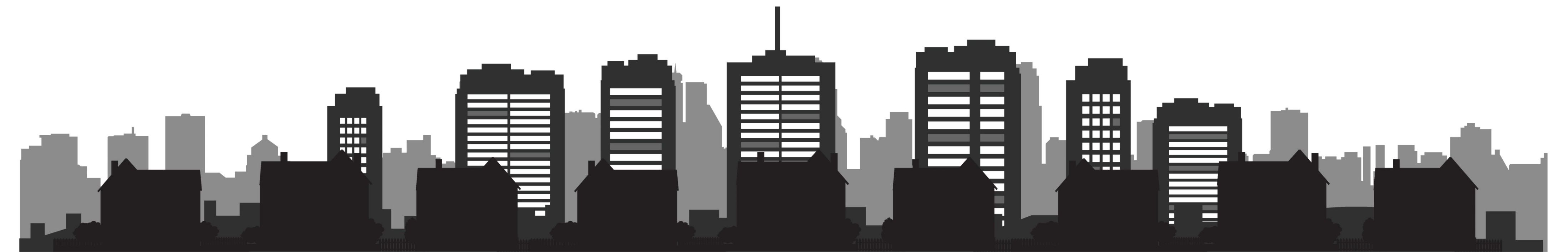 A Corregedoria de SP, pela falta de previsão legal específica, antigamente proibia o condomínio de lotes;

Em 2013 o tolerou (provimento 37/2013);

Em 2016 voltou a proibi-lo (provimento 02/2016);

Em 2017, o regulamentou autorizando-o:
Condomínio de Lotes
CGJESP
(histórico)
Subseção II (Acrescentado pelo Provimento CG nº 51/2017) Do Condomínio de Lotes

447. A implantação de condomínio de lotes submete-se à configuração estabelecida pelos artigos 1.331 e seguintes do Código Civil e aos parâmetros urbanísticos de ocupação e uso do solo instituídos pela legislação estadual e municipal. 
448. A fração ideal de cada condômino poderá ser proporcional à área do solo de cada unidade autônoma, ao respectivo potencial construtivo ou a outros critérios indicados no ato de instituição.
449. Para fins de incorporação imobiliária, a implantação de toda a infraestrutura ficará a cargo do empreendedor. 
450. A execução das obras de infraestrutura equipara-se à construção da edificação e sua conclusão deverá ser averbada na matricula matriz do empreendimento, seguida dos atos simultâneos de registros da instituição e especificação de condomínio e da convenção.
451. Aplicam-se ao condomínio de lotes, no que couber, as disposições relativas à incorporação imobiliária e ao condomínio edilício, constantes deste capítulo.”
https://api.tjsp.jus.br/Handlers/Handler/FileFetch.ashx?codigo=110966
Condomínio de Lotes
CGJESP
(histórico)
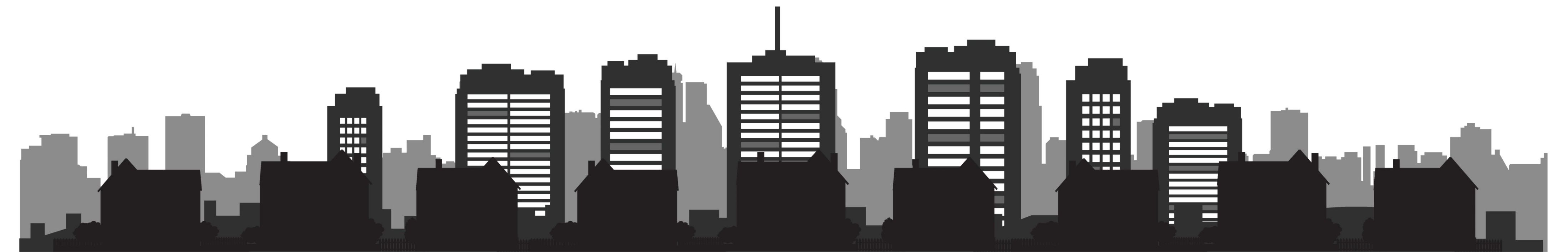 NOME POPULAR =  “CONDOMÍNIO URBANÍSTICO”

Alterações no Código Civil e Lei de Loteamento:

Art. 1.358-A. Pode haver, em terrenos, partes designadas de LOTES que são propriedade exclusiva e partes que são propriedade comum dos condôminos.
§ 1º A fração ideal de cada condômino poderá ser proporcional à área do solo de cada unidade autônoma, ao respectivo potencial construtivo ou a outros critérios indicados no ato de instituição.
§ 2º Aplica-se, no que couber, ao condomínio de lotes o disposto sobre condomínio edilício neste Capítulo, respeitada a legislação urbanística.
§ 3º Para fins de incorporação imobiliária, a implantação de toda a infraestrutura ficará a cargo do empreendedor.
Condomínio de Lotes
Artigo 58 da Lei
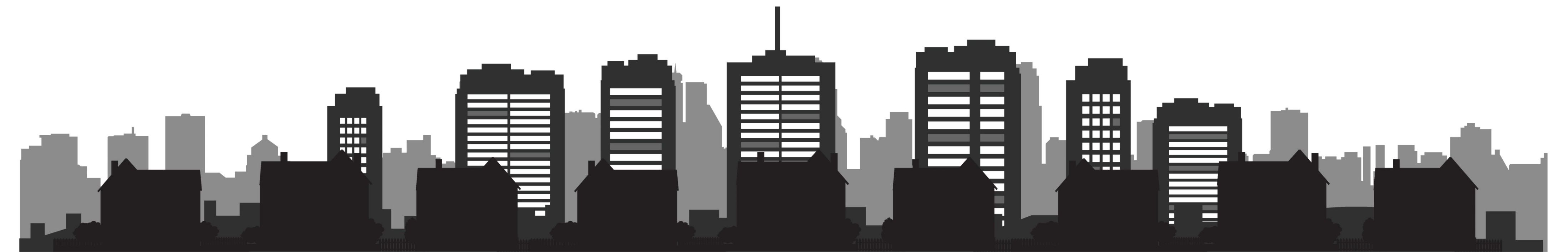 NOME POPULAR =  “CONDOMÍNIO URBANÍSTICO”

Alterações na lei de Loteamento:

“Art. 2º (...)
§ 7º O lote poderá ser constituído sob a forma de imóvel autônomo ou de unidade imobiliária integrante de condomínio de lotes.
§ 4º No caso de lotes integrantes de condomínio de lotes, poderão ser instituídas limitações administrativas e direitos reais sobre coisa alheia em benefício do poder público, da população em geral e da proteção da paisagem urbana, tais como servidões de passagem, usufrutos e restrições à construção de muros.” (NR)
Condomínio de Lotes
Artigo 58 da Lei
Mas afinal o que é o condomínio de lotes? As áreas privativas são terreno ao invés de apartamento / conjunto comercial / galpão industrial.

Muda-se o OBJETO de um condomínio.

O ideal nome seria: condomínio (‘edilício’, apesar de não ser edificação, aplicam-se subsidiariamente as disposições do condomínio) cujo objeto é um lote, o qual é regido pela Código Civil e Lei 4.591/64. 

Em outras palavras, ao invés do incorporador fazer a fundação e o prédio, ele fará a infraestrutura do espaço urbano: asfalto, passeios,  salão de festas, parquinho etc.

Por isso mesmo, a 13.465 incluiu um "A" no artigo 1.358 que é do Código Civil, ou seja: mais uma espécie de condomínio e não um tipo de loteamento ou outro mix qualquer entre os dois institutos de condomínio e loteamento.
Resumo + ideias
Condomínio de Lotes
Qual o tratamento jurídico que cada município vai dar para este novo condomínio? O de loteamento ou o de condomínio? Ou vai misturar os dois? O empreendedor já estão pensando em diminuir a quantidade de restrições de ordem urbanísticas legais, como p. ex., a doação de áreas institucionais e verdes.
O condomínio de lotes se assemelha muito a loteamento, urbanisticamente falando; daí que o tratamento pelo Município deve ser mesmo o de loteamento (a única diferença para o poder Público vai ser como isso estará traduzido no Cartório de Registro de Imóveis). 
Parece ser este o sentido da lei federal: “poderão ser instituídas limitações administrativas e direitos reais sobre coisa alheia em benefício do poder público, da população em geral e da proteção da paisagem urbana, tais como servidões de passagem, usufrutos e restrições à construção de muros.”
Ou o Município deve discutir uma nova forma de tratamento para este novo condomínio.
Resumo + ideias
Condomínio de Lotes
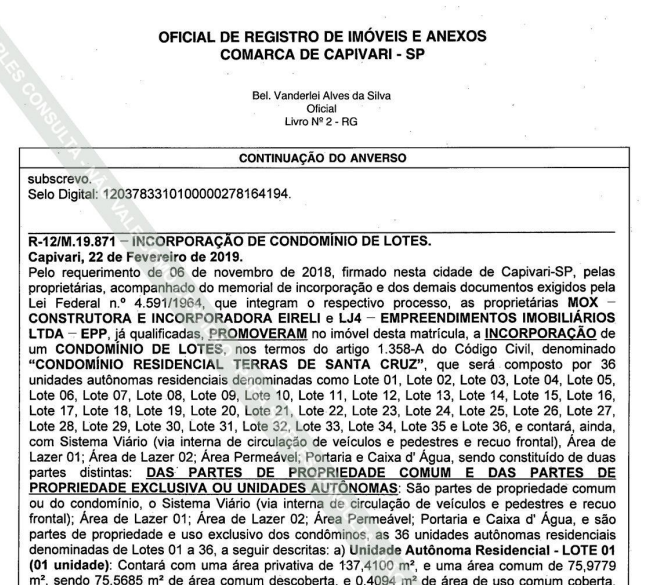 Na prática!
“Condomínio de lotes, previsto no art. 1.358-A do CC e também referido nos arts. 2º, § 7º e 4º, § 4º, ambos da Lei 6.766/79, é modalidade de condomínio (especial) assemelhada ao condomínio edilício, cujas unidades autônomas (“propriedade exclusiva” – art. 1.358-A do CC) são constituídas de lotes (unidades ainda não edificadas, mas destinadas à edificação, e, daí, com potencial construtivo), aos quais correspondem fração ideal do terreno e das áreas de uso comum dos condôminos, com as vias de circulação e demais partes comuns de domínio privado, bem como implantação e infraestrutura com respeito à legislação urbanística (§2º do art.1.358-A do CC) e às exigências públicas impostas (como “limitações administrativas e direitos reais sobre coisa alheia em benefício do poder público, da população em geral e da proteção da paisagem urbana, tais como servidões de passagem, usufrutos e restrições à construção de muros”- §4º do art. 4º da Lei 6.766/79).”
DEFINIÇÃO
DES. VICENTE DE ABREU AMADEI
LOTEAMENTO OU CONDOMÍNIO ESTÁ REGULAR?

O REGISTRO DE IMÓVEIS RESPONDE A ESSA PERGUNTA.

É ELE O DIVISOR E A ÚLTIMA FRONTEIRA DA JURIDICIDADE, após as devidas aprovações administrativas – especialmente pela Prefeitura (Vicente de Abreu Amadei, Loteamento de acesso controlado e condomínio de lotes)
FRONTEIRA DA LEGALIDADE
EMPREENDIMENTOS IMOBILIÁRIOS
3
Rateio de Despesas
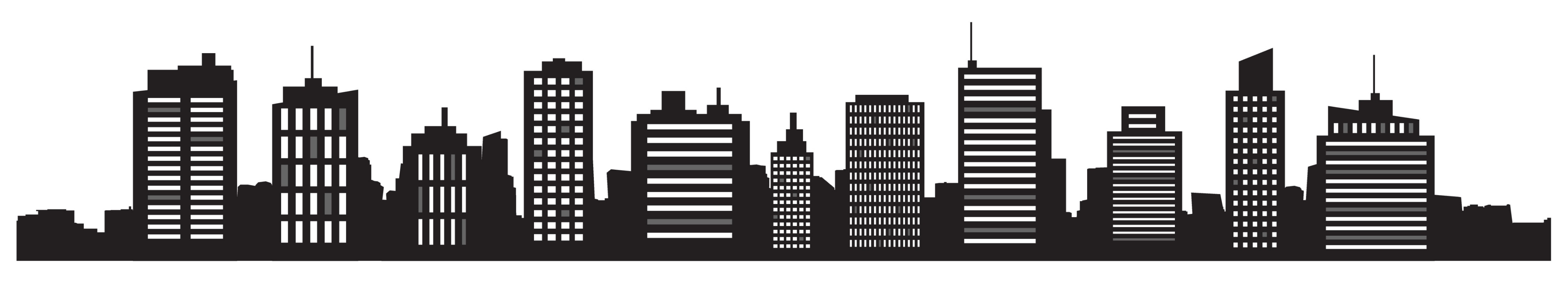 Art. 1.336. São deveres do condômino:

I - contribuir para as despesas do condomínio na proporção das suas frações ideais, salvo disposição em contrário na convenção;
§ 1o O condômino que não pagar a sua contribuição ficará sujeito aos juros moratórios convencionados ou, não sendo previstos, os de um por cento ao mês e multa de até dois por cento sobre o débito.
Rateio de despesas do condomínio
Lei 10.406/02
Tribunais Estaduais eram em sua grande maioria favoráveis às associações de moradores
Súmula 79 do TJ/RJ: “Em respeito ao princípio que veda o enriquecimento sem causa, as associações de moradores podem exigir dos não associados, em igualdade de condições com os associados, que concorram para o custeio dos serviços por ela efetivamente prestados e que sejam de interesse comum dos moradores da localidade”.
Porém, STJ não era unânime nas decisões: A 4ª turma aprovava a cobrança, enquanto que a 3ª turma não. Para acabar com a celeuma, a 2ª decidiu por maioria que e outubro de 2005 que A COBRANÇA ERA INDEVIDA.
Setembro de 2011 = STF “descabe, a pretexto de evitar vantagem sem causa, impor mensalidade a morador ou a proprietário de imóvel que a ela não tenha aderido” (1ª Turma do STF, ao julgar o Recurso Extraordinário 432.106-RJ).
Março de 2015 = STJ “as taxas de manutenção criadas por associações de moradores não obrigam os não associados ou que a elas não anuíram”
Rateio de 	Despesas no loteamento
Lei 6.766/79
HISTÓRICO
“Art. 36-A . As atividades desenvolvidas pelas associações de proprietários de imóveis, titulares de direitos ou moradores em loteamentos ou empreendimentos assemelhados, desde que não tenham fins lucrativos, bem como pelas entidades civis organizadas em função da solidariedade de interesses coletivos desse público com o objetivo de administração, conservação, manutenção, disciplina de utilização e convivência, visando à valorização dos imóveis que compõem o empreendimento, tendo em vista a sua natureza jurídica, vinculam-se, por critérios de afinidade, similitude e conexão, à atividade de administração de imóveis.

Parágrafo único. A administração de imóveis na forma do caput deste artigo sujeita seus titulares à normatização e à disciplina constantes de seus atos constitutivos, cotizando-se na forma desses atos para suportar a consecução dos seus objetivos.”
Rateio de 	Despesas no loteamento
Lei 6.766/79
Basicamente as associações de moradores são administradores de imóveis e seus titulares (os moradores) devem ser disciplinados pelos seus atos constitutivos "cotizando-se na forma desses atos para suportar a consecução dos seus objetivos".

Legislador perdeu uma bela oportunidade de selar a discussão do assunto (liberdade de associação = art. 5º XX da CF/88 versus enriquecimento sem causa = art. 884 do CC/02).
Rateio de 	Despesas no loteamento
Lei 6.766/79
RESUMINDO:
Quem se associa, paga;
E quem não quer se associar (direito constitucional), não paga? Não paga a taxa de associação, mas o rateio de despesas sim! 
Pode até ocorrer algumas situações difíceis de administrar: morador que não se associa e não quer usar as áreas comuns (quadra, salão de festas...), não pode ser obrigado a pagar por elas; agora, necessariamente alguns serviços serão utilizados, como a guarita e segurança; assim, tem que arcar com estes custos sim para não gerar enriquecimento sem causa  (cuidar a associação para um rateio diferente).
A decisão sobre este ponto somente será tomada após o julgamento definitivo do STF sobre a matéria constitucional no STF/RE nº 695.911-SP (min. Dias Toffoli) – está lá desde 2012 [16/05/2019 - Conclusos ao(à) Relator(a)].
Rateio de 	Despesas no loteamento
Lei 6.766/79
Muito obrigado.
Beatriz Zancaner
bz@corelaw.com.br
55 11  2348-5887

Mauro Faustino
mf@corelaw.com.br
55 11  2348-5887
Tel: 11 2348.5888   
Al. Campinas, 1077, 2º Andar | Jardim Paulista
CEP 01404-001 | São Paulo – SP – Brasil
www.corelaw.com.br